podcastpostproduction
Wie wird eine Aufnahme zum Podcast?
Übersicht
Schnittsoftware und Hilfetools
Vom Grobschnitt zum Feinschnitt & Filter
MP3-Tags
Namensgebung und Upload
Show Notes und Blogeinstellungen
Wie wird eine Aufnahme zum Podcast?
Übersicht
Schnittsoftware und Hilfetools
Vom Grobschnitt zum Feinschnitt & Filter
MP3-Tags
Namensgebung und Upload
Show Notes und Blogeinstellungen
Übersicht
Ton
WMAAIFF
MP3OGG-Vorbis
ACC
Ton
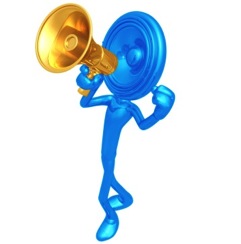 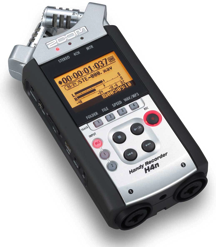 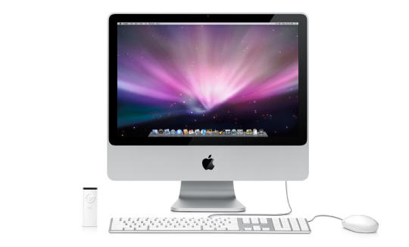 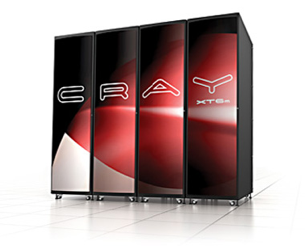 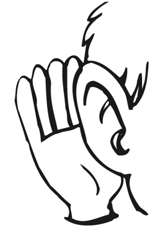 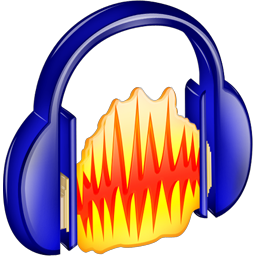 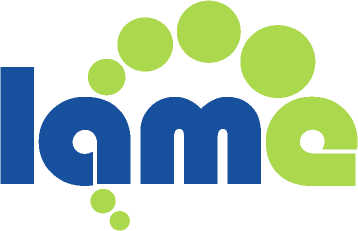 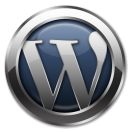 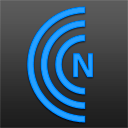 Wie wird eine Aufnahme zum Podcast?
Übersicht
Schnittsoftware und Hilfetools
Vom Grobschnitt zum Feinschnitt & Filter
MP3-Tags
Namensgebung und Upload
Show Notes und Blogeinstellungen
Audioschnitt Software
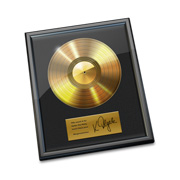 Logic
Express
Welches Programm?
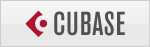 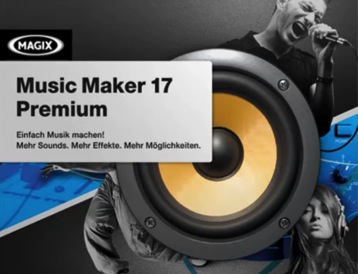 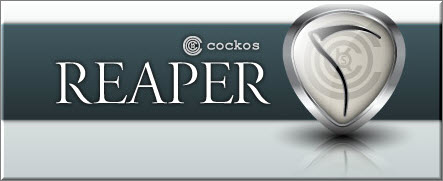 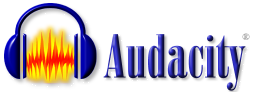 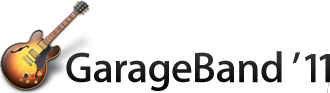 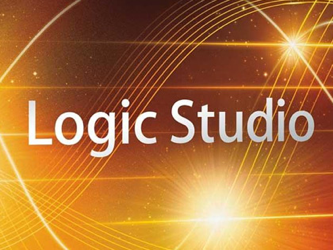 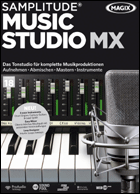 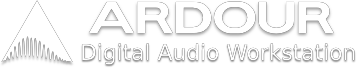 Audioschnitt Software
Beispiel Audacity
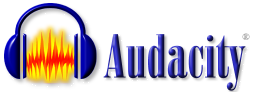 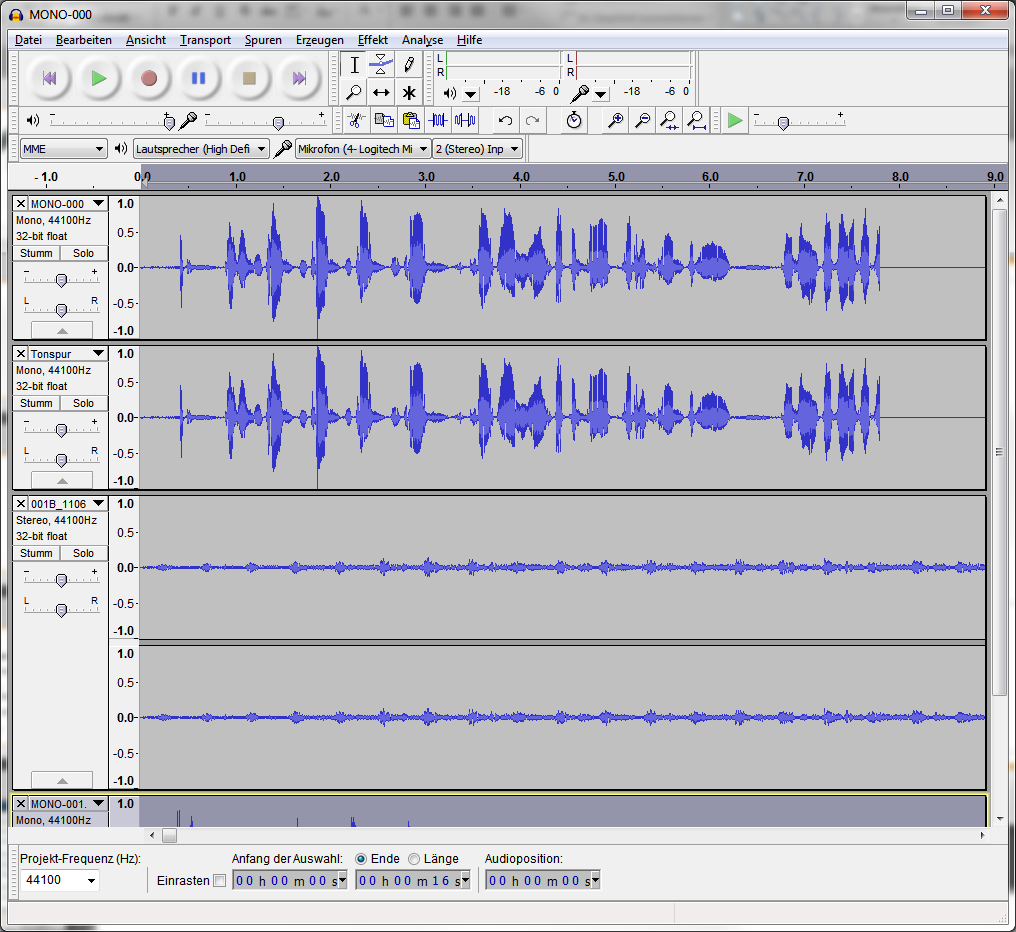 http://audacity.sourceforge.net
Unter GPL-Lizenz und deshalb gratis
Version für Windows, Mac OS X, Linux/Unix verfügbar
Relativ einfach zu handhaben
Tipp: Version 1.3.x (Beta) verwenden und nicht die Version 1.2
Um eine MP3-Datei codieren zu können, muss ein MP3 Codec installiert werden. Zum Beispiel der freie Lame-Codec
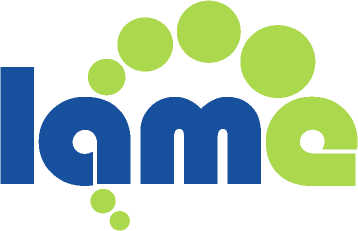 Filter Software
Beispiel The Levelator
The Levelator
http://www.conversationsnetwork.org/levelator/

Tool  für sehr gutes automatisches nachbearbeiten von gesprochenen Aufnahmen 
Nur für unkomprimierte Formate wie WMF / AIFF Dateien
Vorsicht bei schlechten Aufnahmen
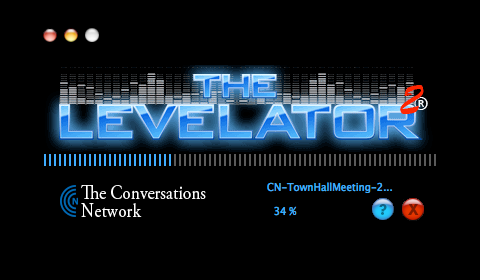 Wie wird eine Aufnahme zum Podcast?
Übersicht
Schnittsoftware und Hilfetools
Vom Grobschnitt zum Feinschnitt & Filter
MP3-Tags
Namensgebung und Upload
Show Notes und Blogeinstellungen
Wie wird eine Aufnahme zum Podcast?
Übersicht
Schnittsoftware und Hilfetools
Vom Grobschnitt zum Feinschnitt & Filter
MP3-Tags
Namensgebung und Upload
Show Notes und Blogeinstellungen
MP3-Taging / iTunes SoftwareÜbersicht
Basis Informationen über das File ohne Einstellungsmöglichkeiten
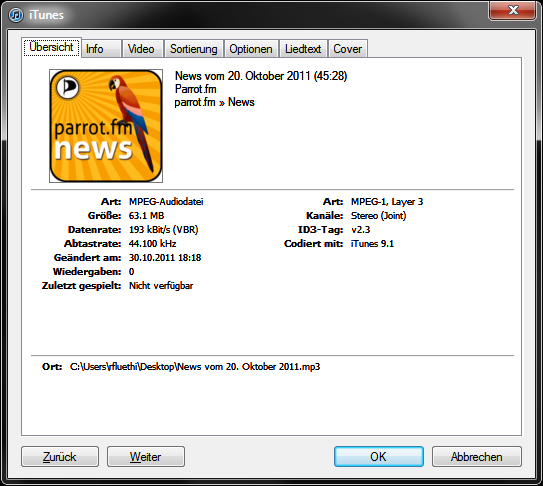 MP3-Taging / iTunes SoftwareInfo
Die wichtigsten Tags die auf jeden Fall vorhanden sein müssen.

Auf keinen Fall den Tag “Genre” auf etwas anderes stellen als “Podcast”
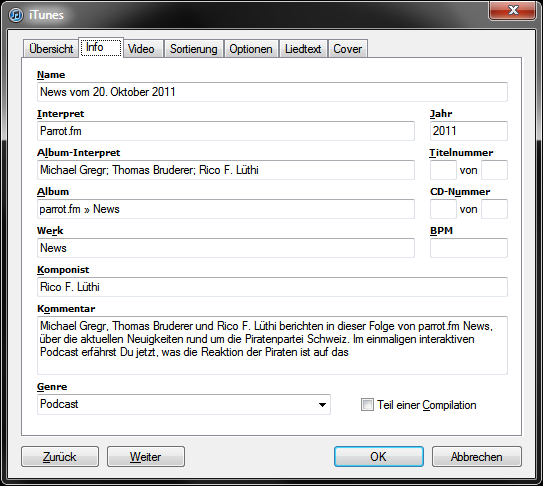 MP3-Taging / iTunes SoftwareVideo
Die wichtigsten Tags die auf jeden Fall vorhanden sein müssen.

Auf keinen Fall den Tag “Genre” auf etwas anderes stellen als “Podcast”
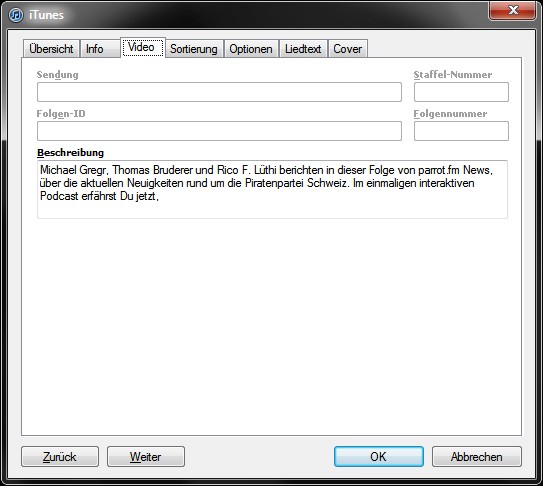 MP3-Taging / iTunes SoftwareOptionen
Reine lokale Informationen die nicht übernommen werden.
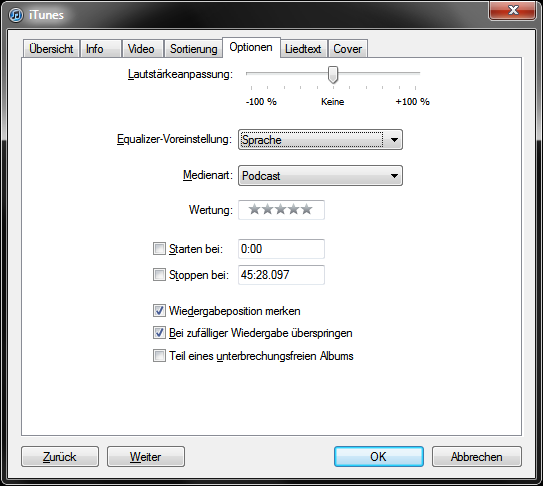 MP3-Taging / iTunes SoftwareLiedtext
Einige Programme zeigen diesen Text während des abpielens
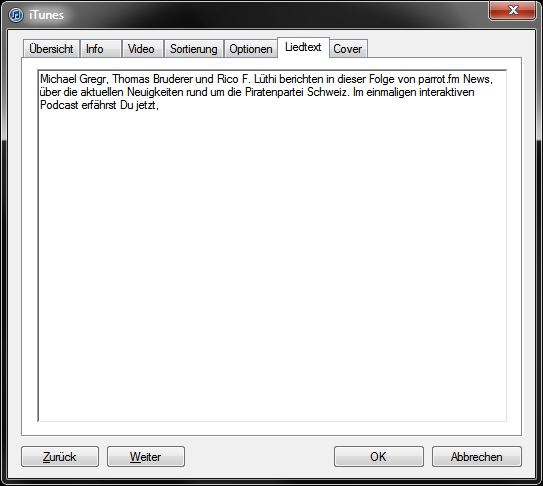 MP3-Taging / iTunes SoftwareCover
Die meisten Verzeichnisse und Abspielprogramme benutzen dieses Logo in der Übersicht der einzelnen Sendungen

Sehr wichtig !!!!
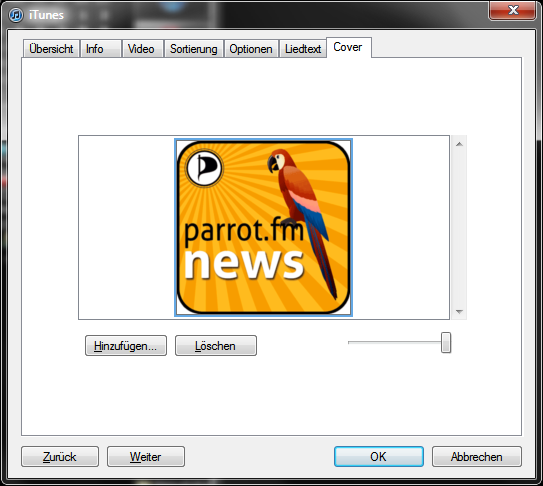 MP3-Taging
Vorschlagsliste
Wie wird eine Aufnahme zum Podcast?
Übersicht
Schnittsoftware und Hilfetools
Vom Grobschnitt zum Feinschnitt & Filter
MP3-Tags
Namensgebung und Upload
Show Notes und Blogeinstellungen
Wie wird eine Aufnahme zum Podcast?
Übersicht
Schnittsoftware und Hilfetools
Vom Grobschnitt zum Feinschnitt & Filter
MP3-Tags
Namensgebung und Upload
Show Notes und Blogeinstellungen
Gibt es noch Fragen?